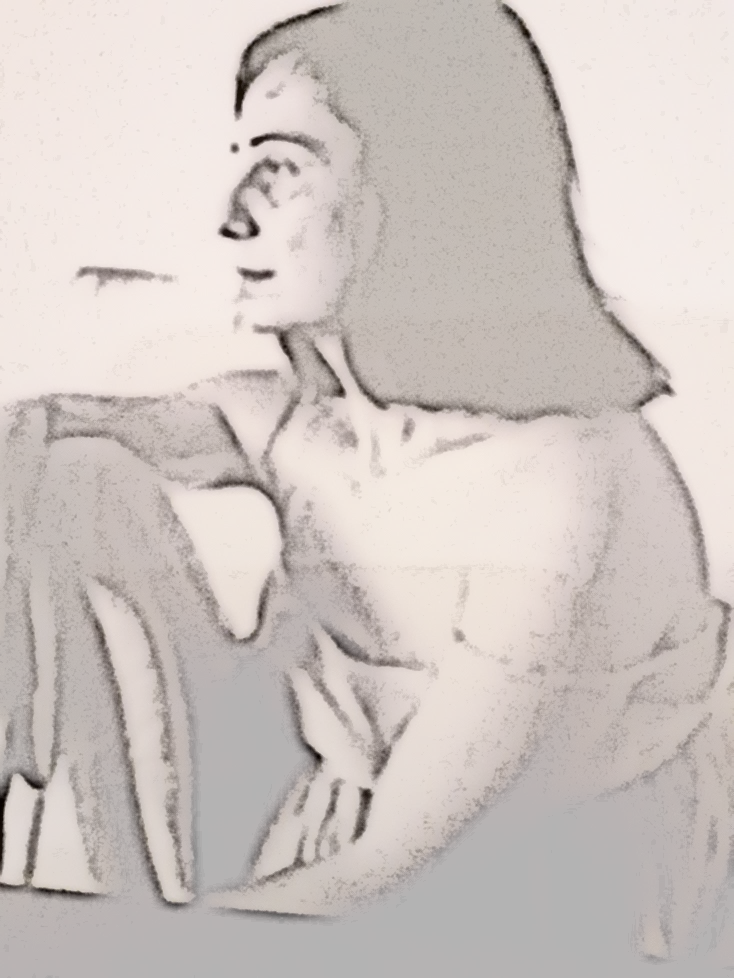 Catane 
le 10 mai 1924
-
Gaète 
le 30 août 1996
Goliarda 
Sapienza 
Une voix libre
« Qu’est-ce que la vie, si tu ne t’arrêtes pas un instant pour la repenser ? »  
Carnets
Introduction : petit préambule en forme d’avertissement 
1 - L’art de la Joie (L’arte della gioia) : un roman énorme et hors norme. 
2 - Tentative de description d’une femme tourmentée, rebelle et inclassable
      2.1 - Les racines de Goliarda Sapienza : un univers atypique 
      2.2 – Quelques repères dans sa vie 
3 - Les autres œuvres : L’Université de Rebibbia, Les certitudes du doute, Carnets… 
Conclusion
LE FIL D’UNE VIE 
RÉCIT AUTOBIOGRAPHIQUE

Comprenant : Lettre ouverte et Le fil du midi,
Editions Viviane Hamy 2008
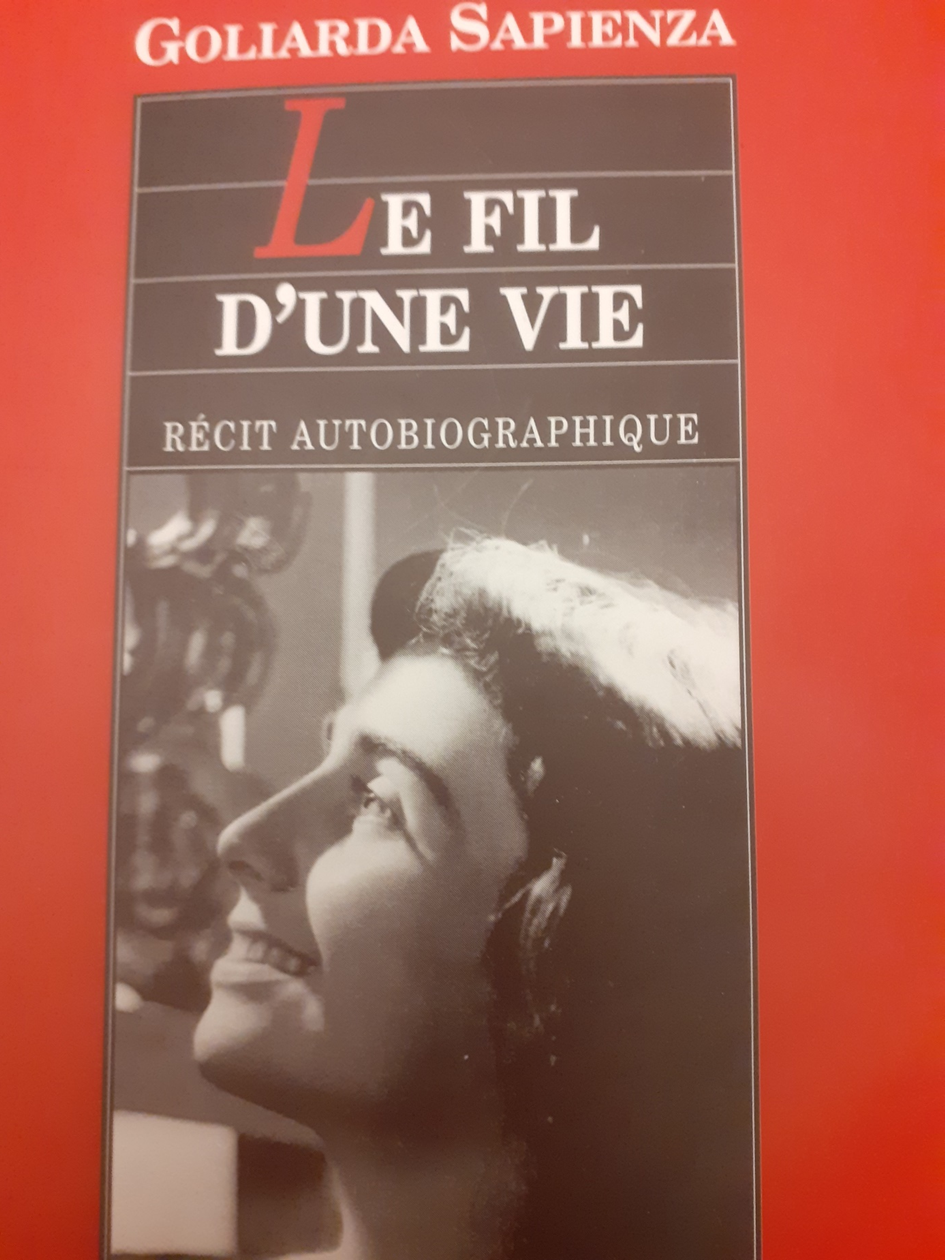 Non andare fra le viti nel filo di mezzogiorno : è l’ora che i corpi dei defunti, svuotati della carne, con la pelle fina come la carta velina, appaiono fra la lava. È per questo che le cicale urlano impazzite dal terrore ; i morti escono dalla lava, ti seguono e ti fanno smarrire il sentiero e : o morirai di sete fra gli sterpi disseccati dal sole – sterpo secco pure tu – o penserai sempre a loro smarrendo il senno”.
Il filo di mezzogiorno, exergue,
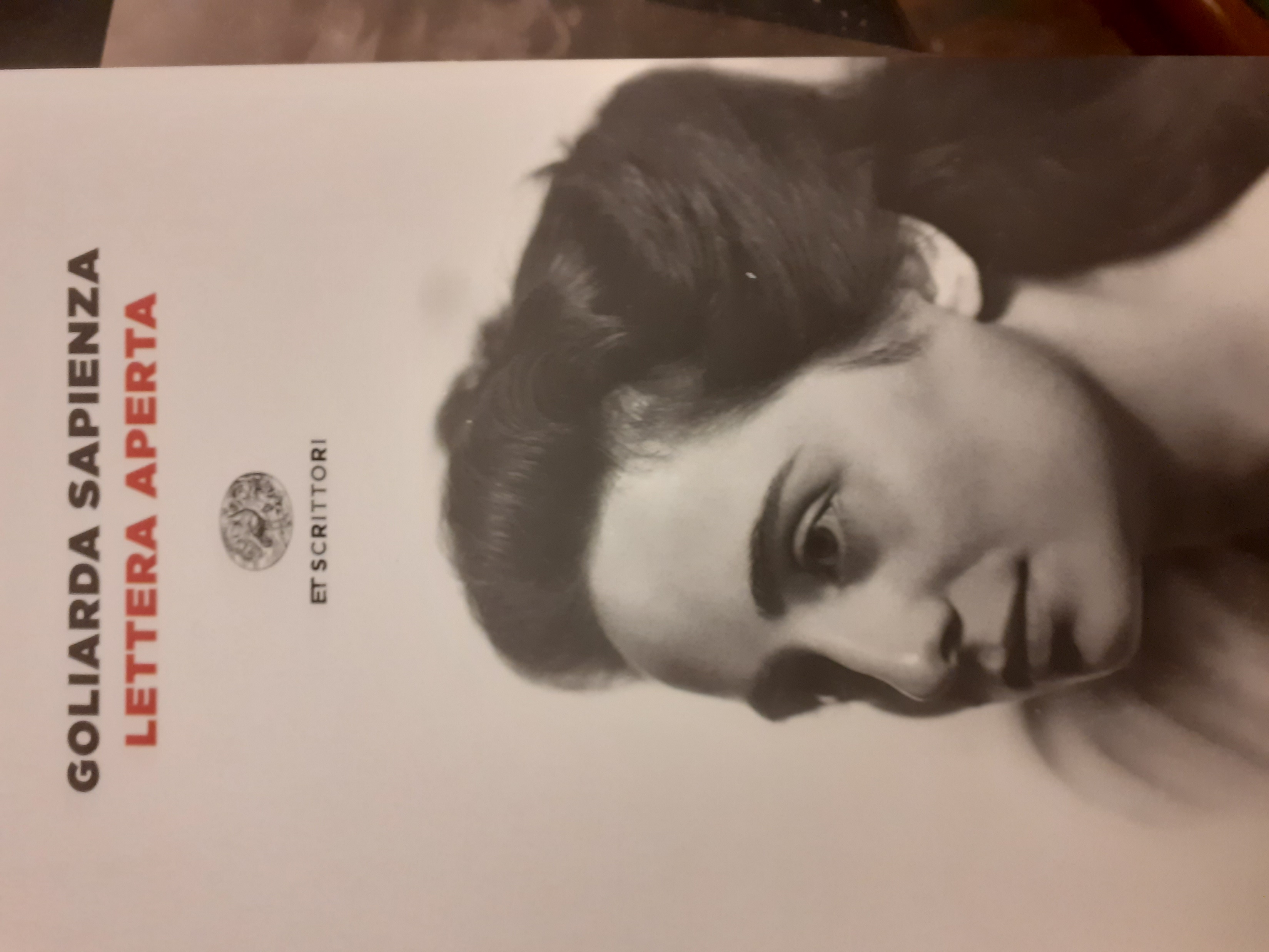 L’art de la joie

Éditions du Tripode
2016
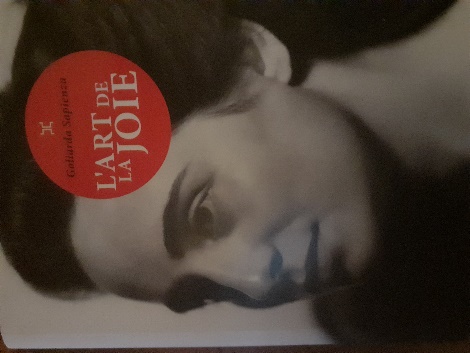 LE FIL D’UNE VIE 
RÉCIT AUTOBIOGRAPHIQUE

Comprenant : Lettre ouverte et Le fil du midi,
Editions Viviane Hamy 2008
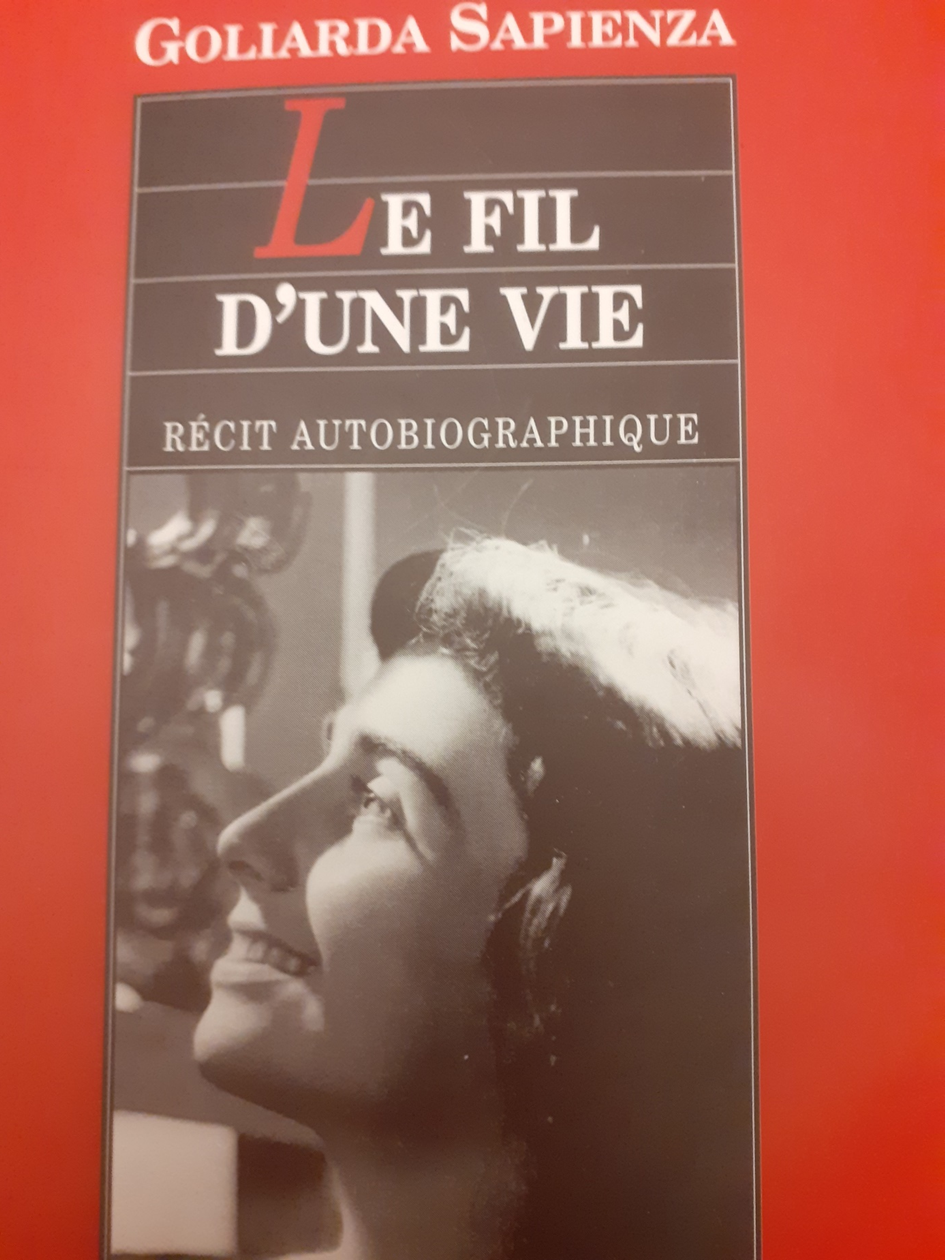 L’art de la joie

Éditions du Tripode
2016
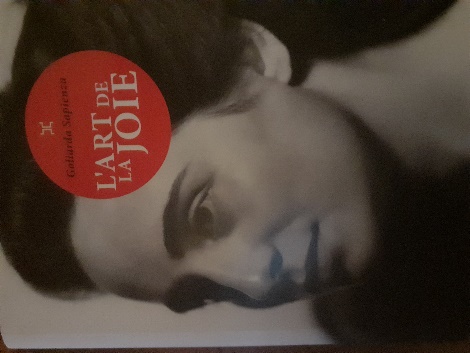 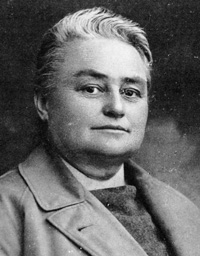 Maria GiudiceCodevilla (Lombardie) le 27 avril 1880 – Rome le 5 février 1953
Maria Giudice
 en prison avec Umberto Terracini (un des trois signataires de la Constitution suite à la proclamation de la république en 1946)
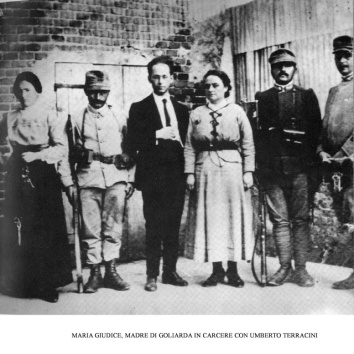 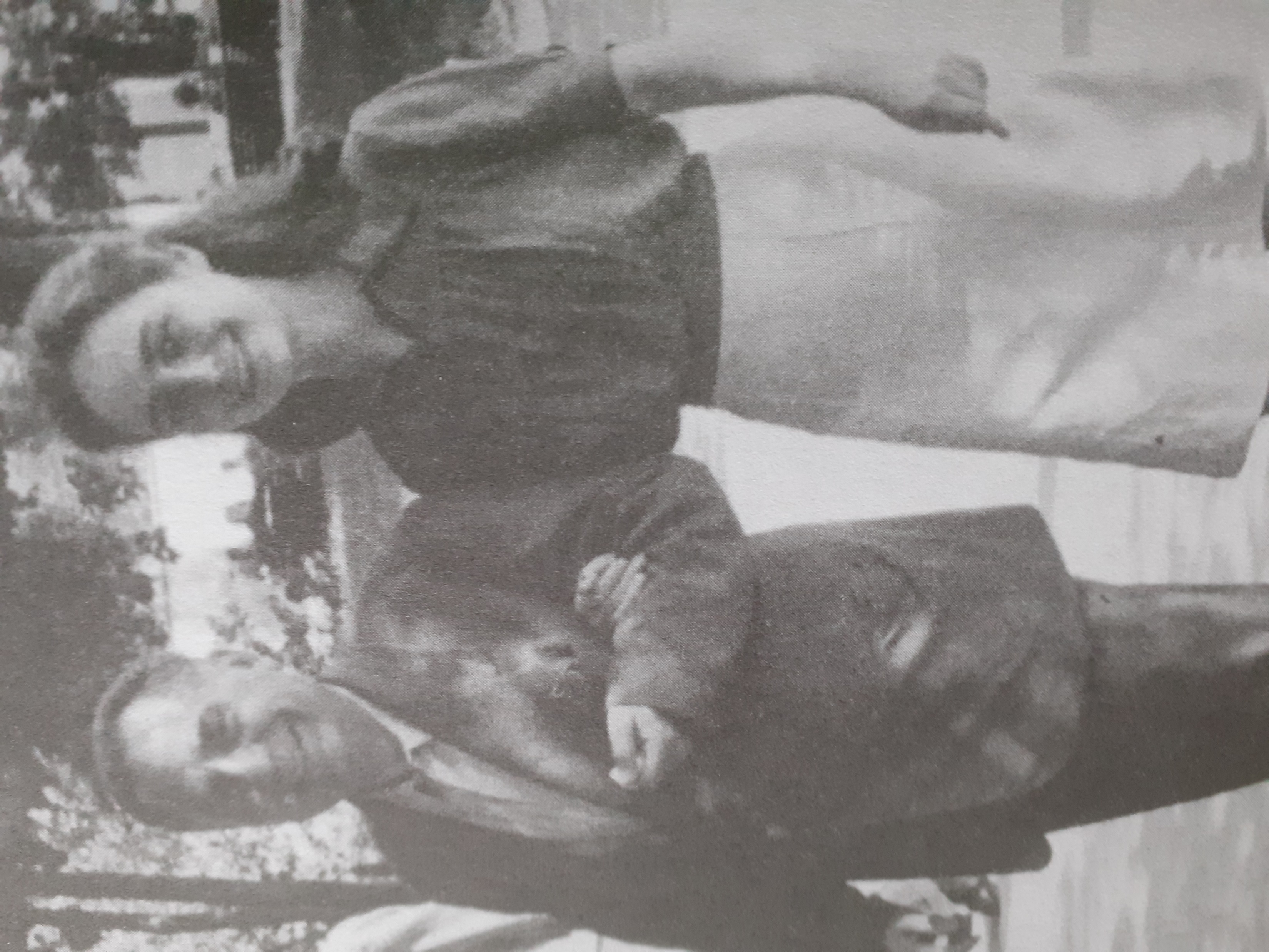 Giuseppe Sapienza
(Catane 17 mars 1884 
– 
Palerme le 24 novembre 1949)

 et Goliarda
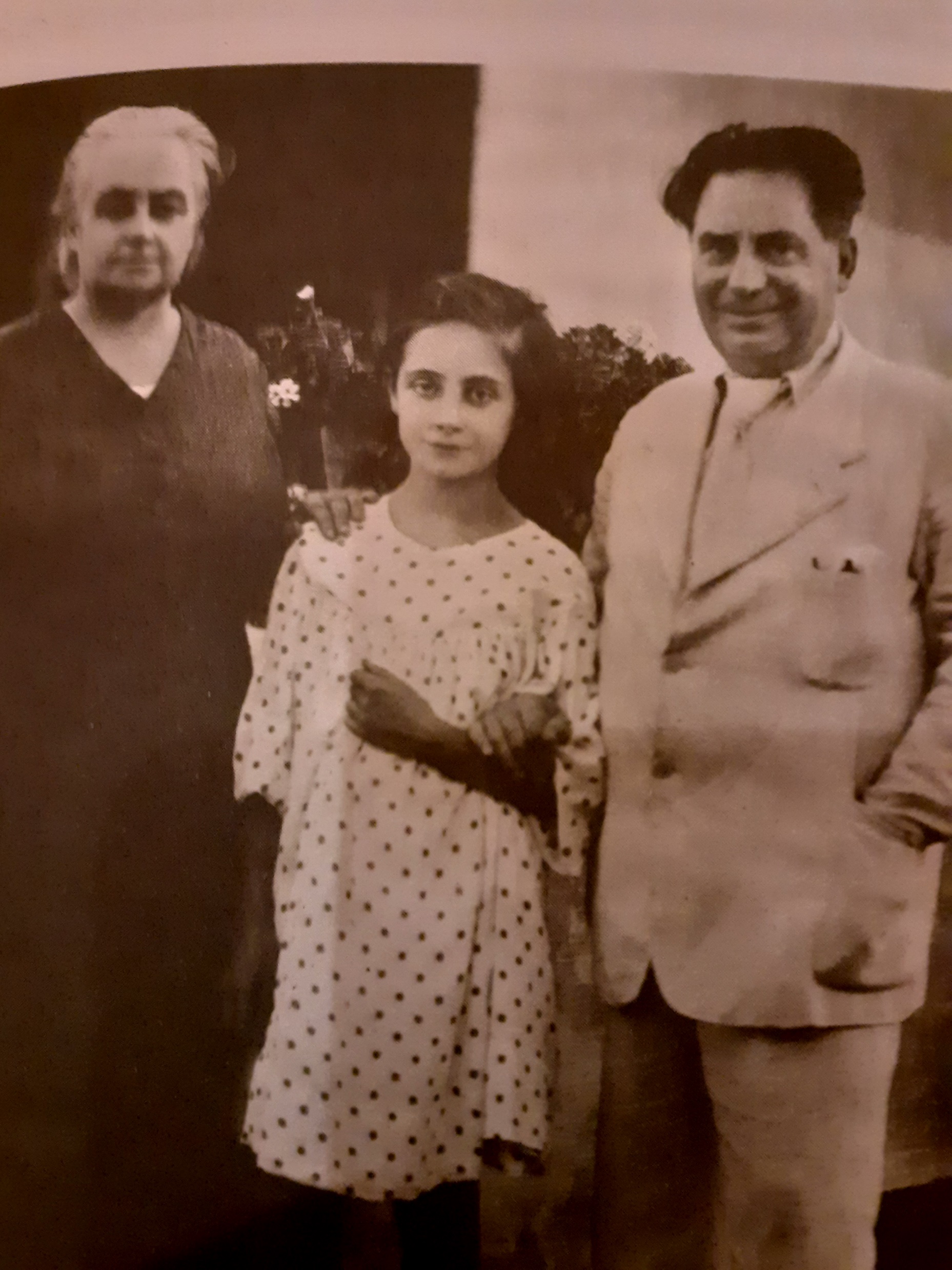 Maria Giudice,

Goliarda et

Giuseppe Sapienza
devant le marché aux fleurs de Catane
Fausse carte d’identité sous le nom d’Ester Caggegi
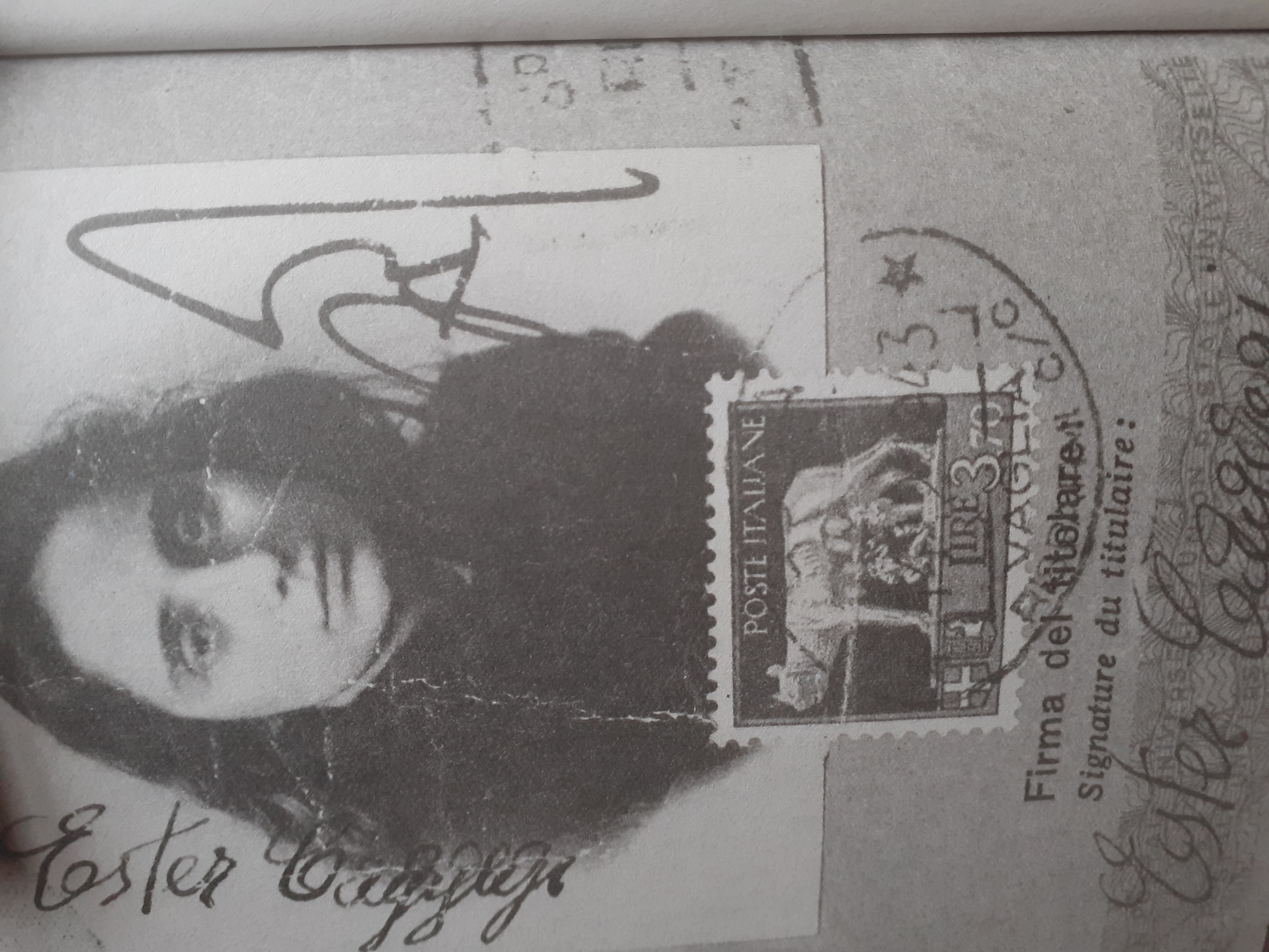 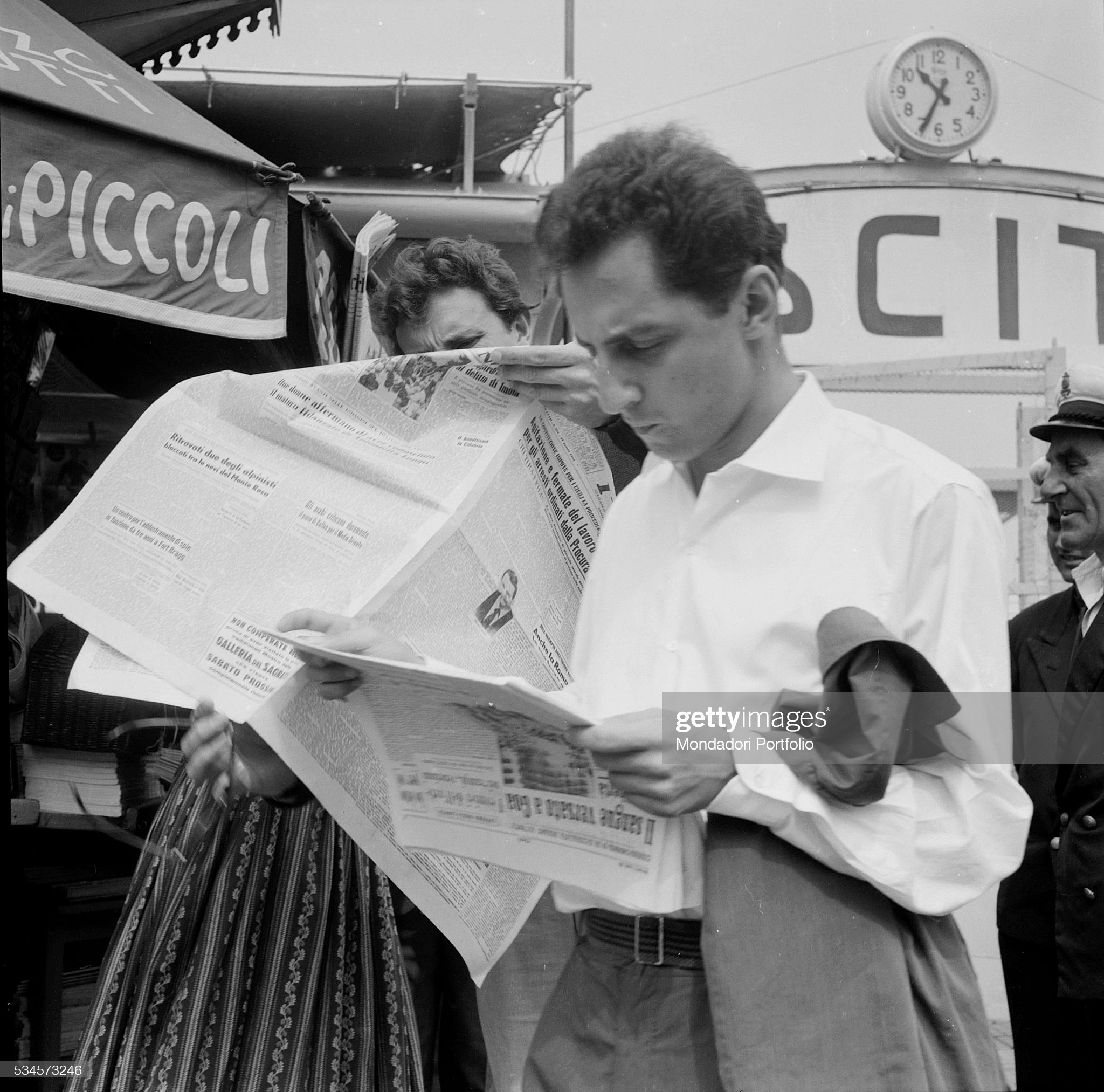 Citto Maselli
en 1955
Goliarda Sapienza dans le film  Fabiola de d’Alessandro Blasetti, 1949
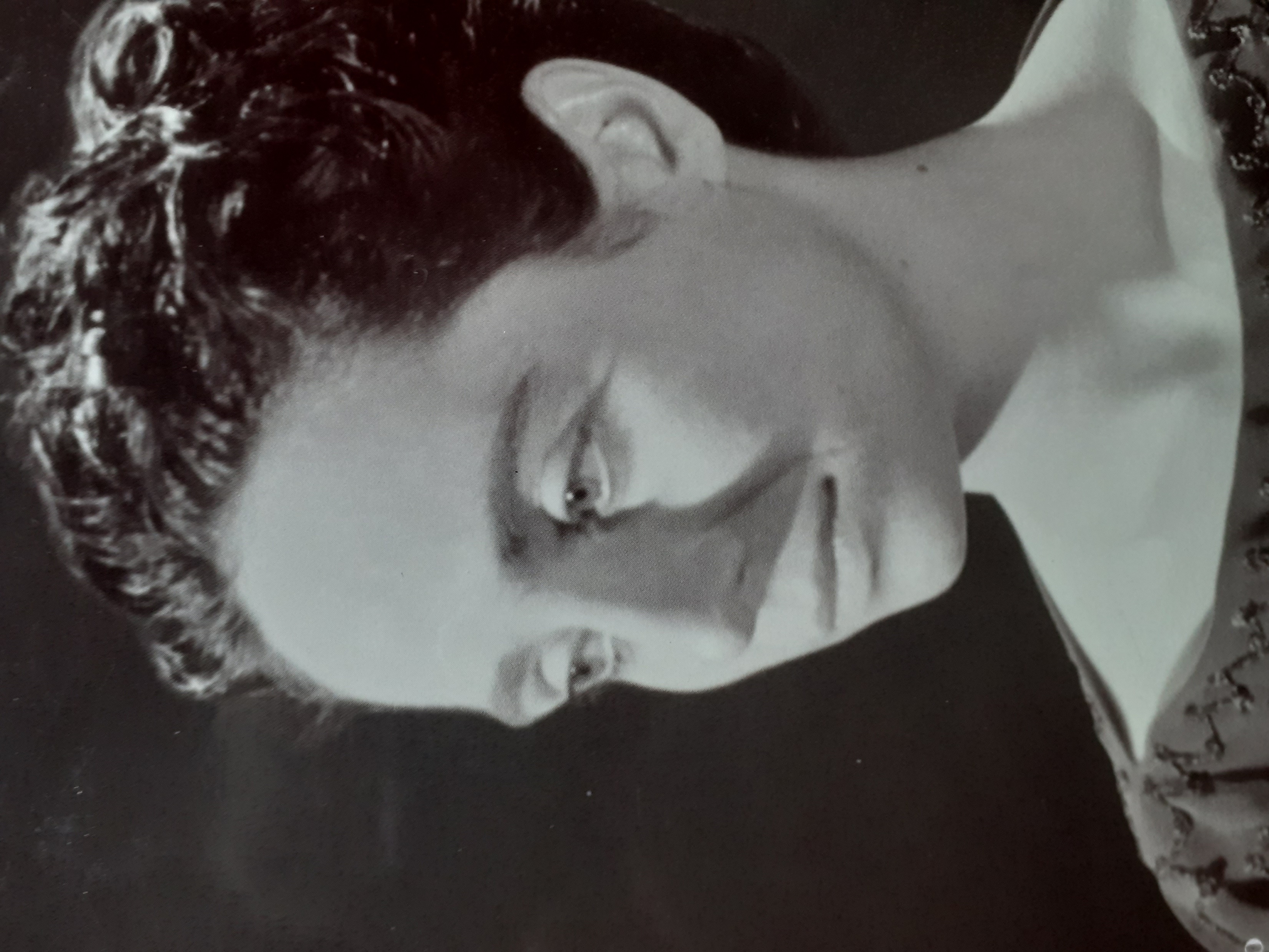 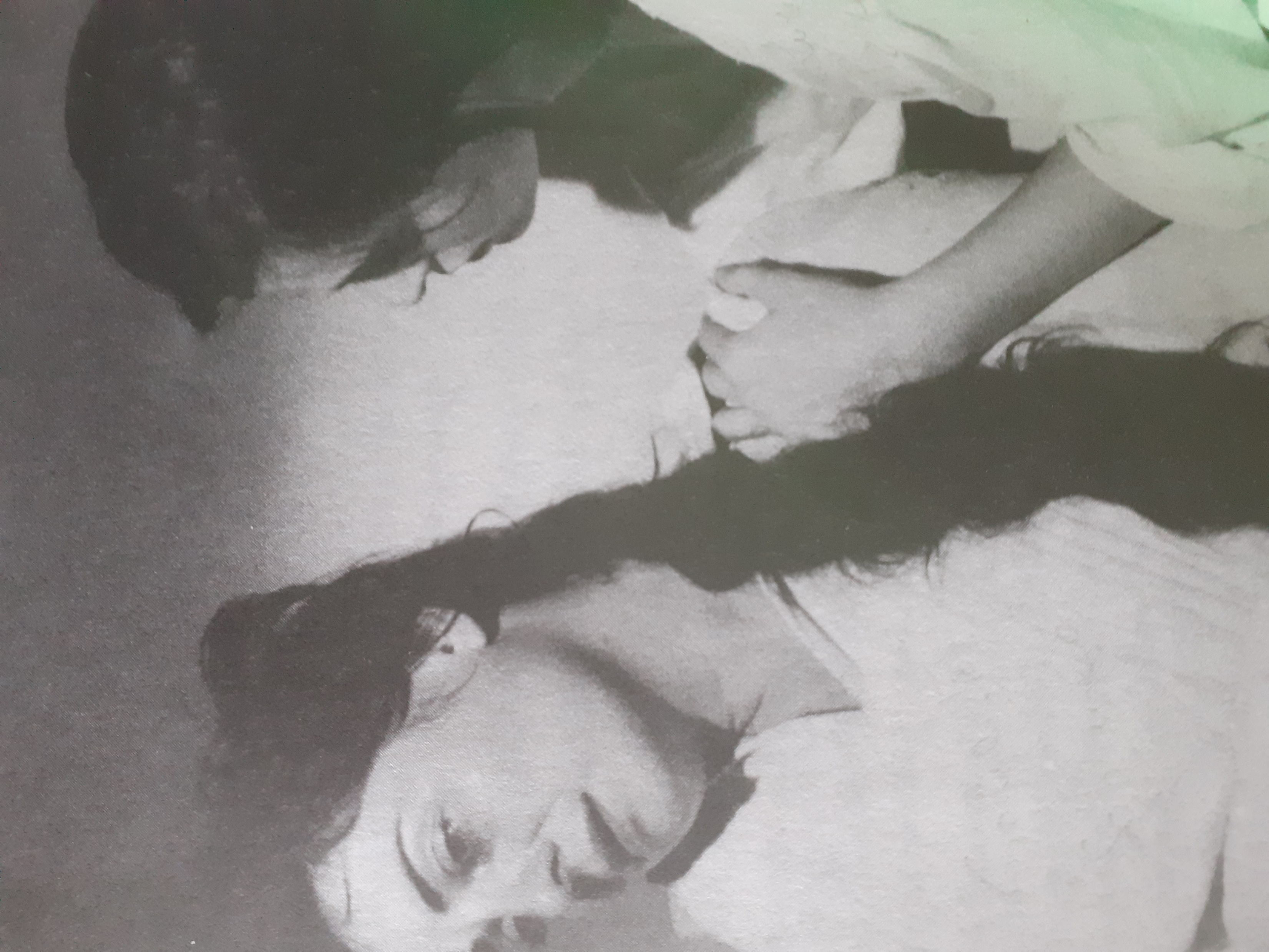 Goliarda Sapienza et Lucia Bosè
dans le film de Francesco Maselli, Gli Sbandati 
(Les égarés), 1955
« … le vingtième congrès… ma tentative de sortir d’une construction idéologico-religieuse qu’on m’avait imposée, chez moi, et qui s’était structurée dans mes os, devenant mon squelette même. Ce n’est pas pour rien que j’ai commencé à écrire après le vingtième congrès, mais, me refaire une virginité, comme on dit… me refaire une liberté… ceci aussi m’a désorientée… et pas seulement moi… beaucoup se sont retrouvés égarés à cette époque et errent encore comme des gens qui ont perdu la voix et les mains et qui n’arrivent pas à se refaire un langage, une façon de se comporter… excusez-moi, docteur, mais en plus des traumatismes enfantins, du père, de la mère, il y a aussi l’Histoire… »
 Le fil du midi, p. 248/249.
« Faites-moi confiance, madame, vous verrez que nous démêlerons cet écheveau embrouillé de sentiments et d’émotions confuses que vous croyez être de l’amour, l’amour n’existe pas. Faites-moi confiance… », 

Le fil du midi, p, 300
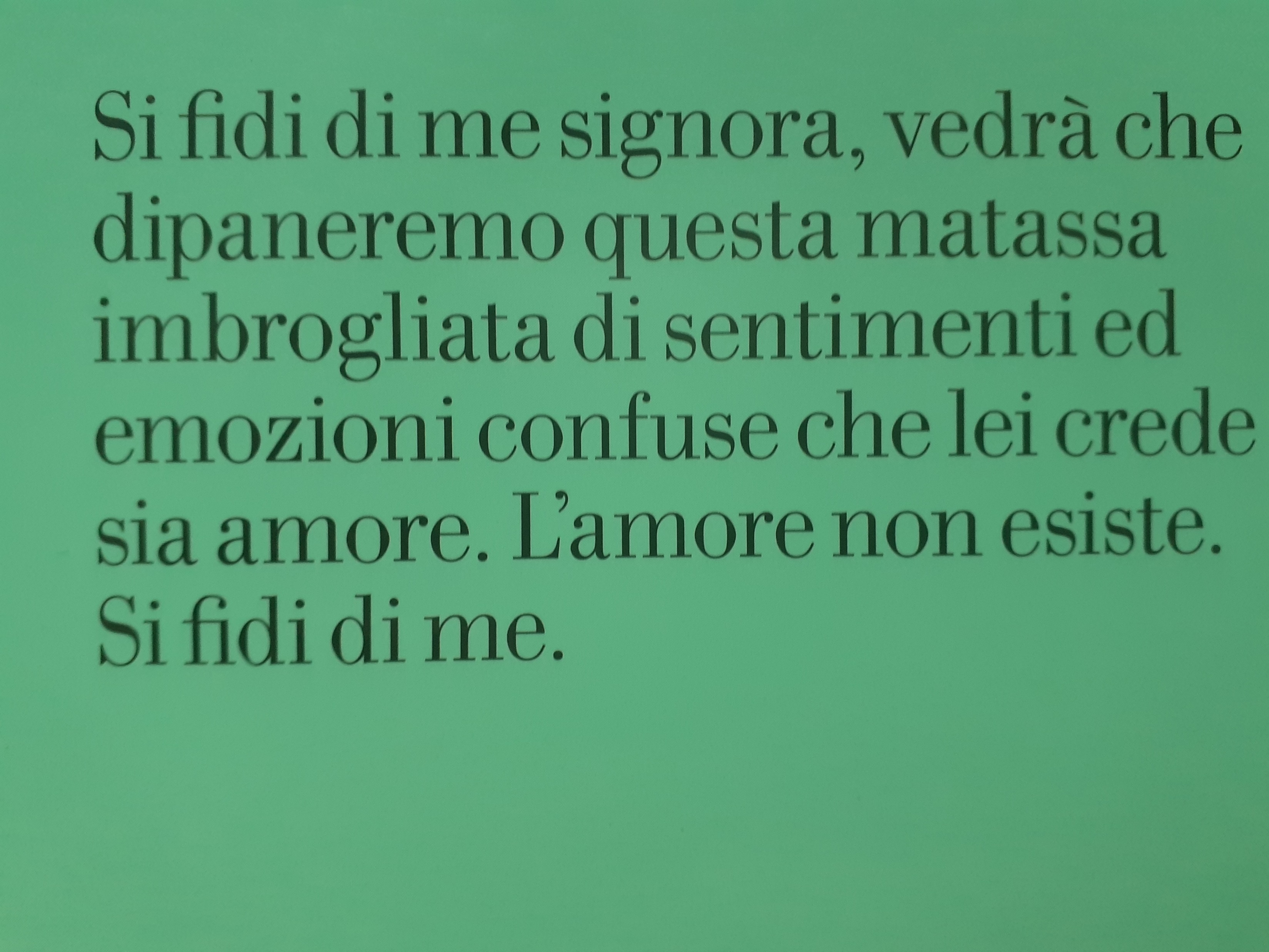 I


l filo di mezzogiorno, p, 153
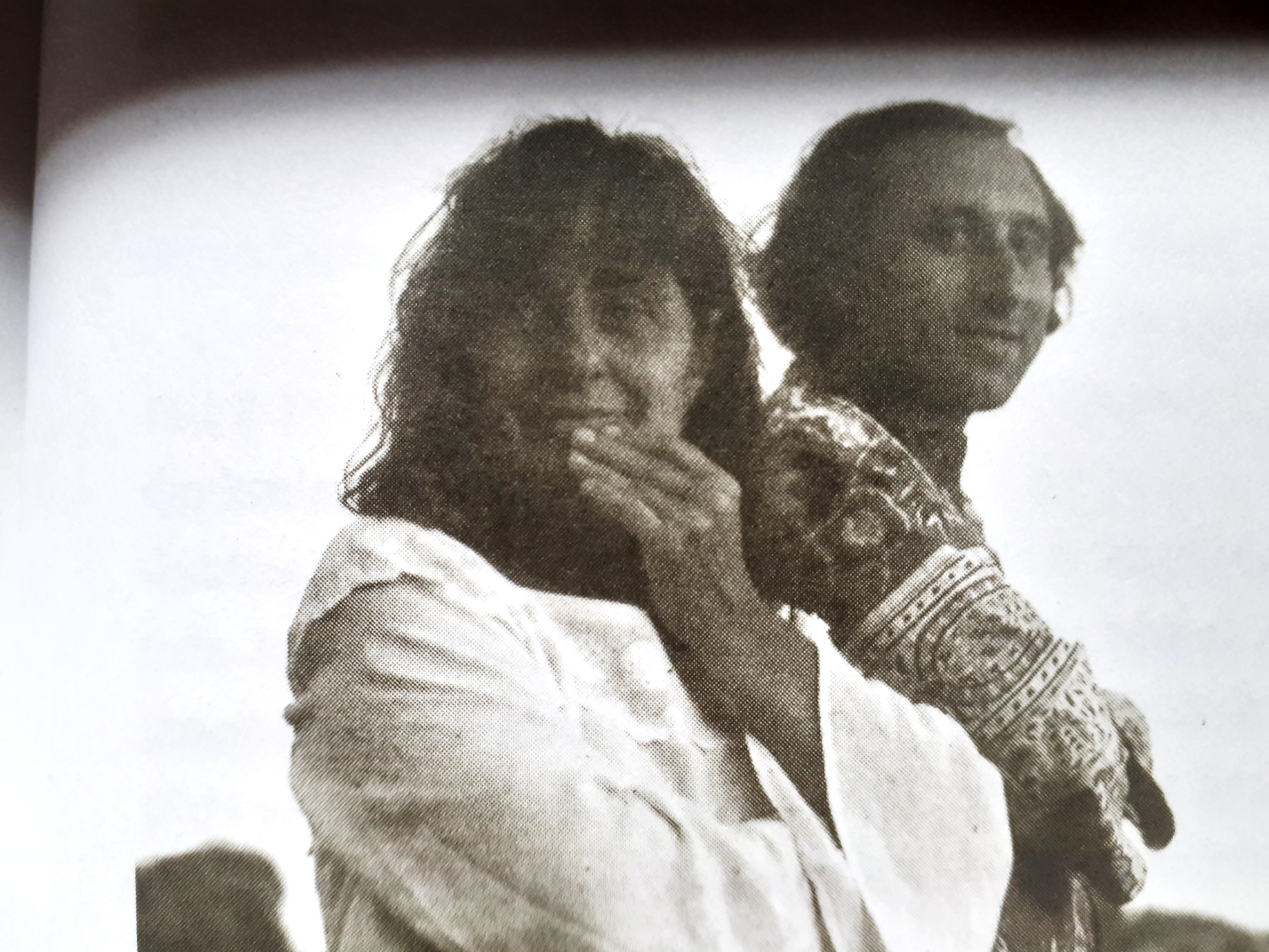 Goliarda Sapienza et Angelo Pellegrino
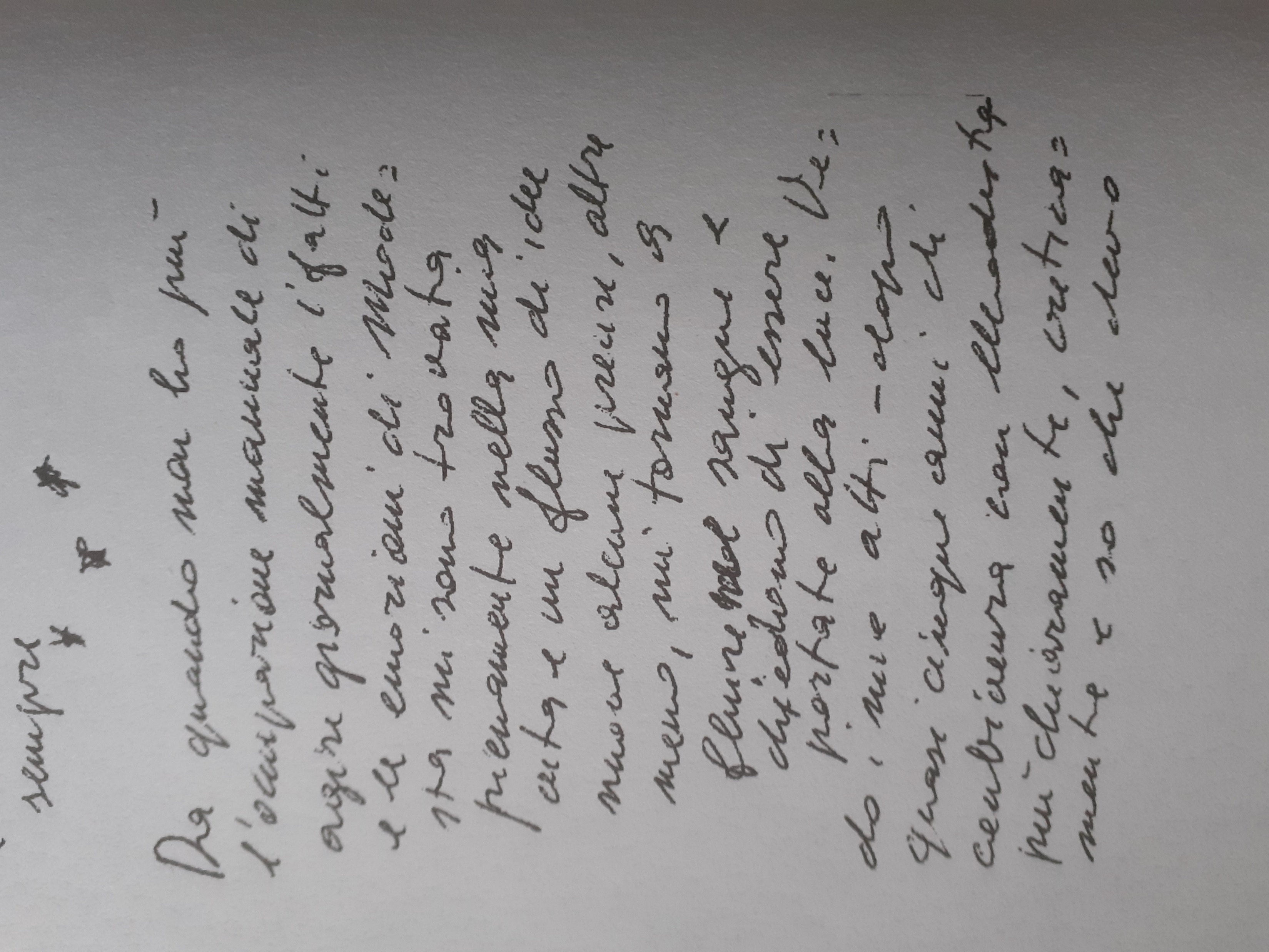 Depuis que ma main n’est plus occupée quotidiennement à donner forme aux aventures et émotions de Modesta, je me suis retrouvée pleinement dans ma vie, et un flux d’idées nouvelles, certaines précises, d’autres moins, revient dans mon sang et exige d’être porté à la lumière.
   Après cinq années de vie commune avec Modesta, je vois ce que j’ai fait plus clairement, de façon critique, et je sais que je dois me disposer à une nouvelle « révolution » de tout mon système physique et mental.
– « Et toi, Goliarda, l’histoire de Modesta, tu l’as lue, ou pas ?
Apprends d’elle, et suis ton chemin » 
Carnets, p. 96
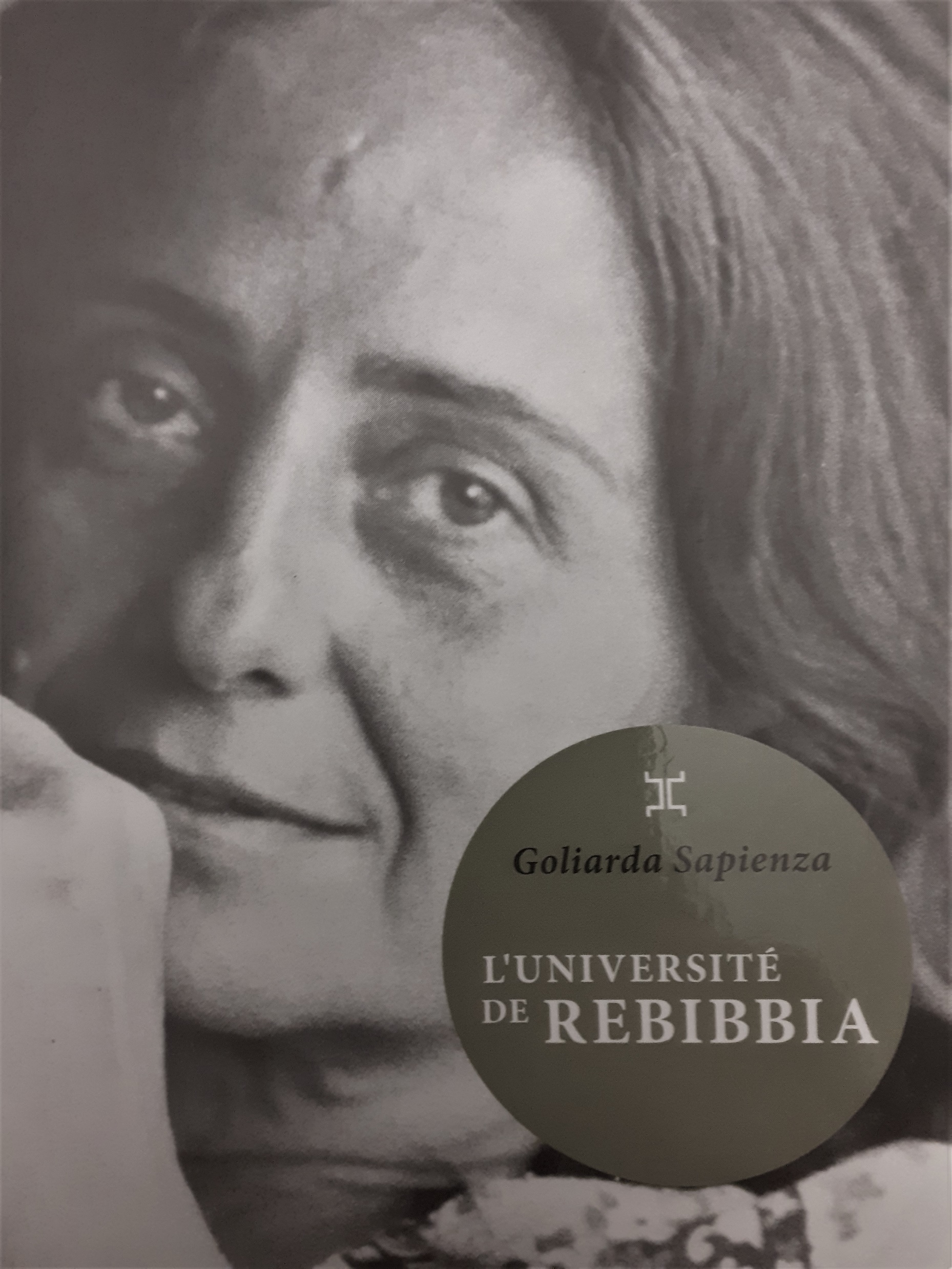 L’université de Rebibbia


Editions du Tripode, 2019
Moi, 
  Jean         Gabin,

Page de couverture
Ed, Le Tripode, 2017
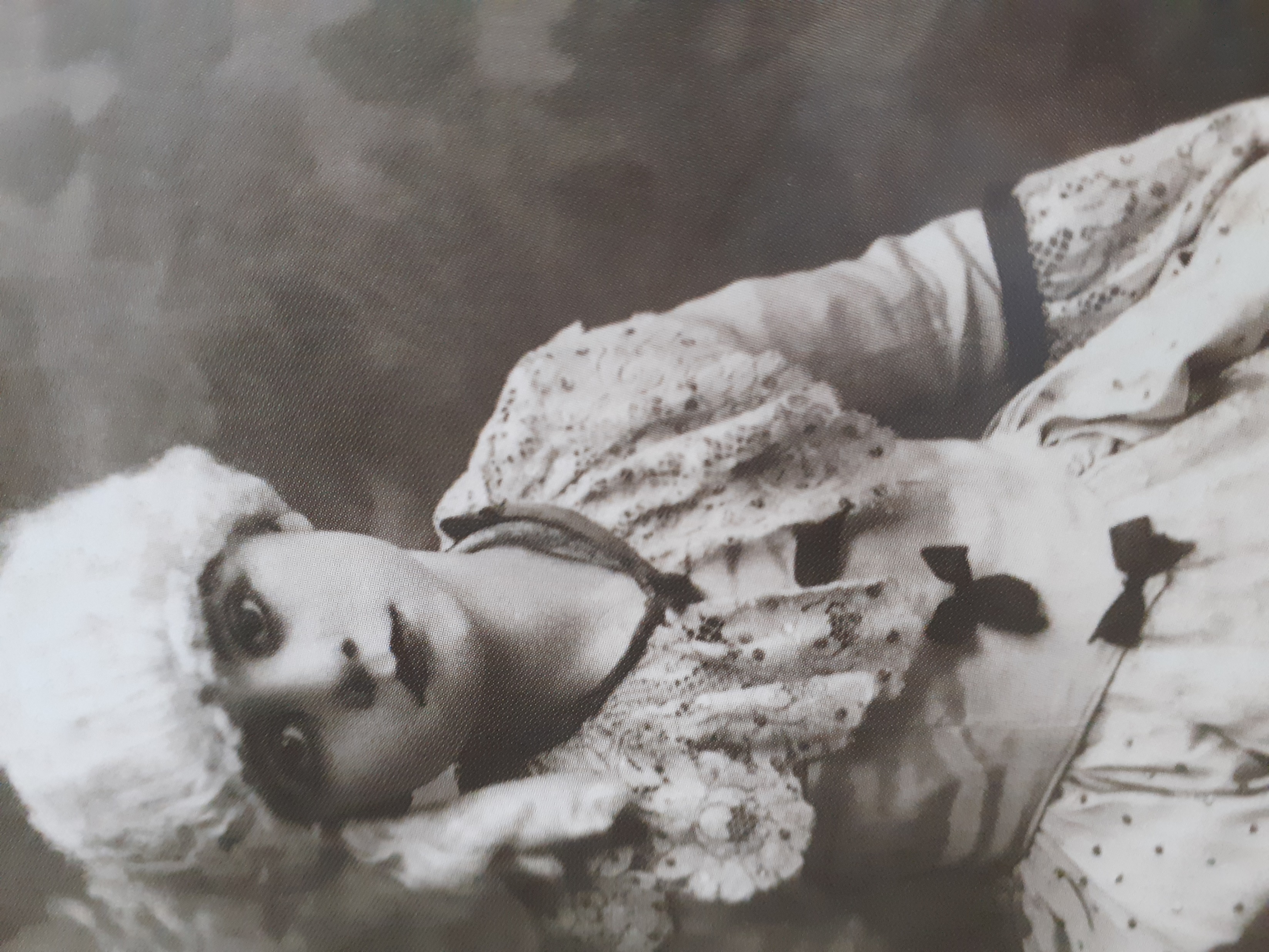 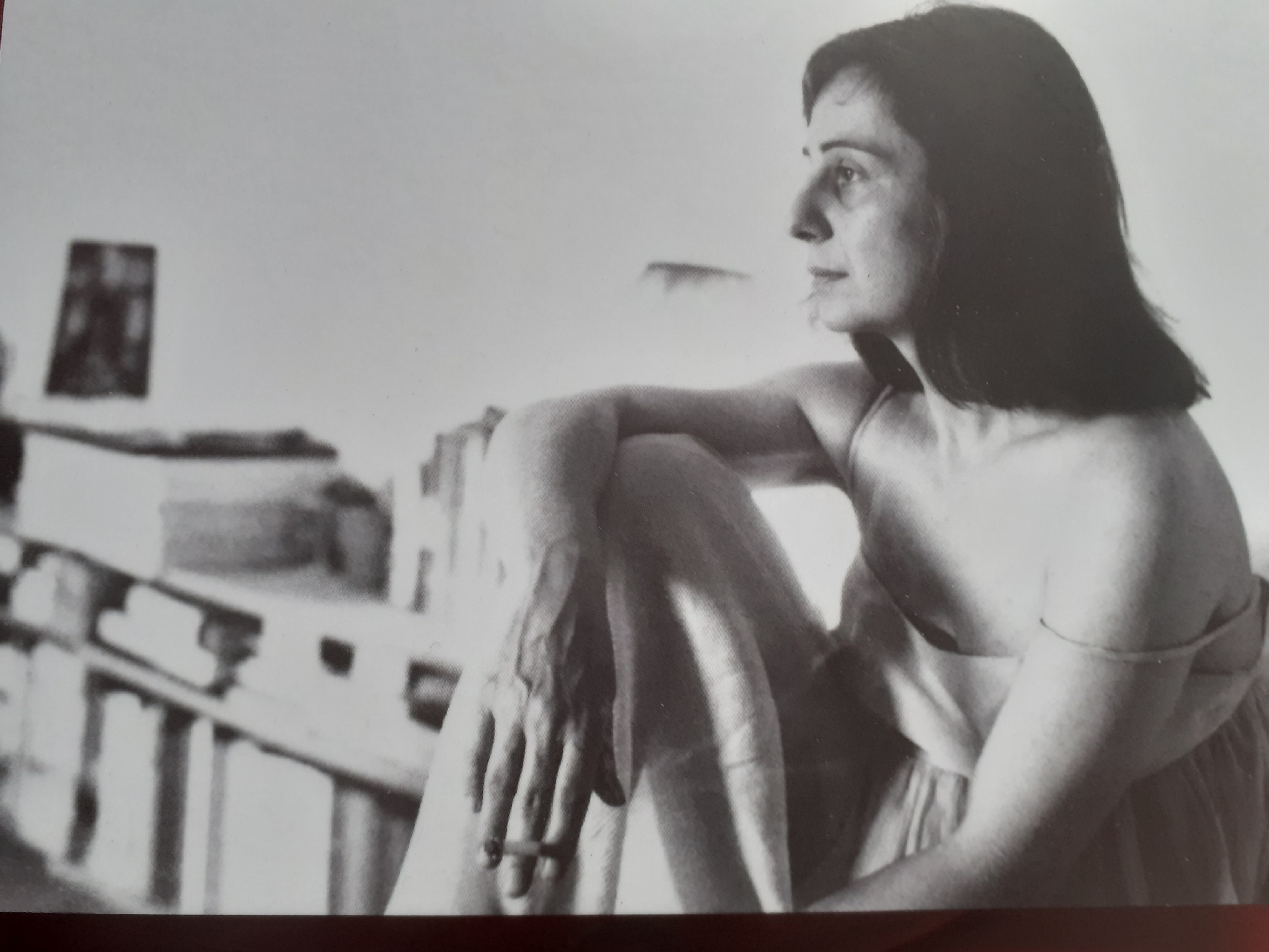 Il ne faut pas laisser la vie détruire le rêve
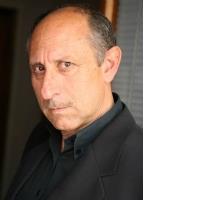 Angelo Pellegrino
Lucia Bosè et Citto Maselli en 2004
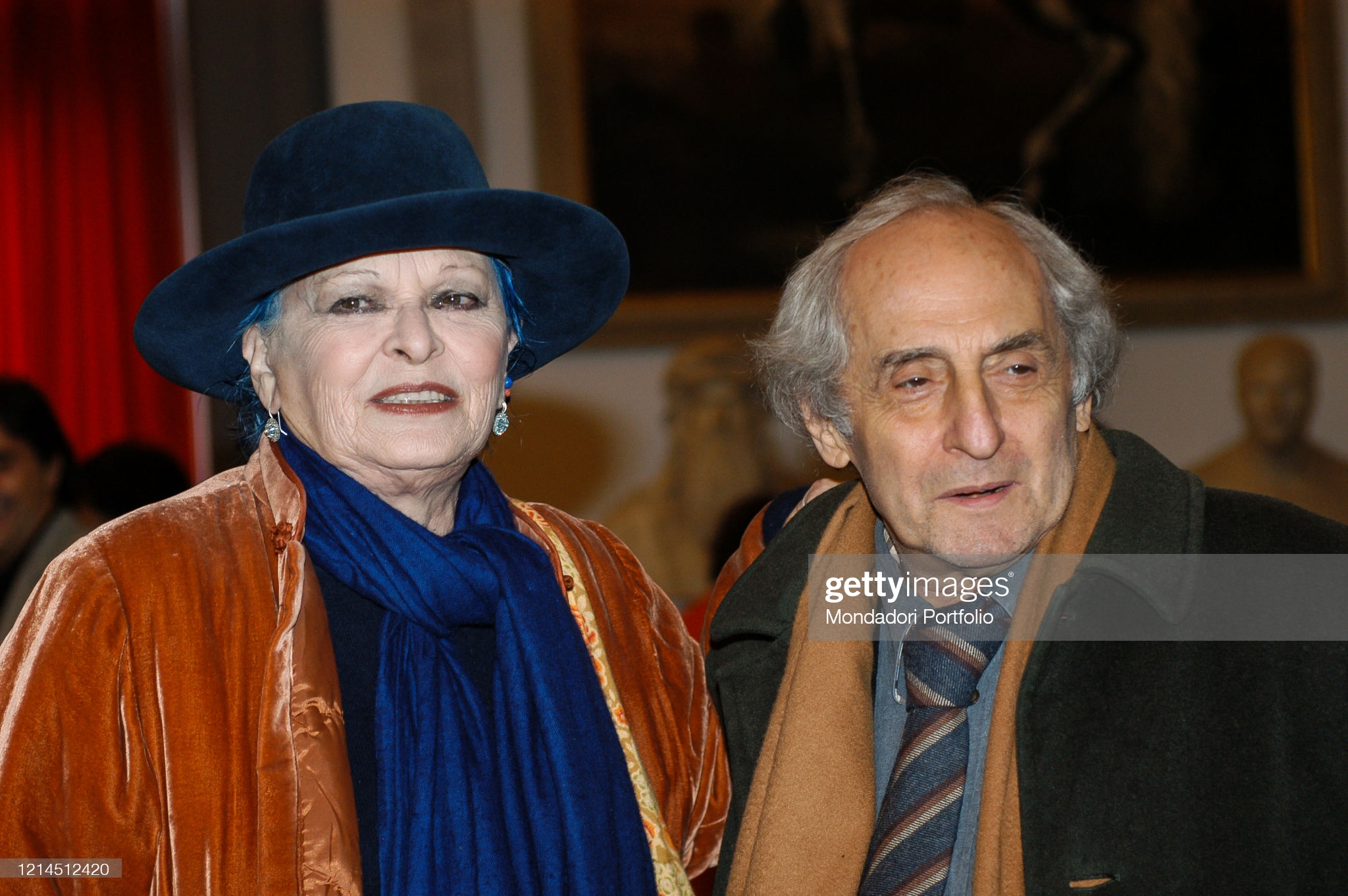